Table 3 Predictors of mean adherence among 102 subjects who did not discontinue therapy.
Clin Infect Dis, Volume 39, Issue 8, 15 October 2004, Pages 1190–1198, https://doi.org/10.1086/424008
The content of this slide may be subject to copyright: please see the slide notes for details.
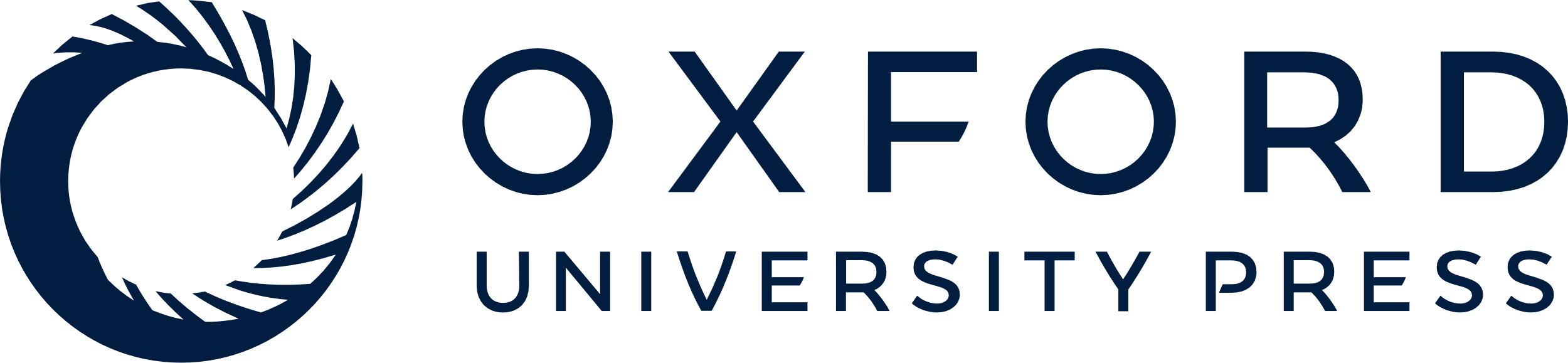 [Speaker Notes: Table 3 Predictors of mean adherence among 102 subjects who did not discontinue therapy.


Unless provided in the caption above, the following copyright applies to the content of this slide: © 2004 by the Infectious Diseases Society of America]